Bringing Others to Messiah, Part 2
John 1:43-51
March 28-29, 2015
John 1:43
The day following Jesus would go forth into Galilee, and findeth Philip, and saith unto him, Follow me.
John 1:44
Now Philip was of Bethsaida, the city of Andrew and Peter.
John 1:45
Philip findeth Nathanael, and saith unto him, We have found him, of whom Moses in the law, and the prophets, did write, Jesus of Nazareth, the son of Joseph.
John 1:46
And Nathanael said unto him, Can there any good thing come out of Nazareth? Philip saith unto him, Come and see.
John 1:47
Jesus saw Nathanael coming to him, and saith of him, Behold an Israelite indeed, in whom is no guile!
John 1:48
Nathanael saith unto him, Whence knowest thou me? Jesus answered and said unto him, Before that Philip called thee, when thou wast under the fig tree, I saw thee.
John 1:49
Nathanael answered and saith unto him, Rabbi, thou art the Son of God; thou art the King of Israel.
John 1:50
Jesus answered and said unto him, Because I said unto thee, I saw thee under the fig tree, believest thou? thou shalt see greater things than these.
John 1:51
And he saith unto him, Verily, verily, I say unto you, Hereafter ye shall see heaven open, and the angels of God ascending and descending upon the Son of man.
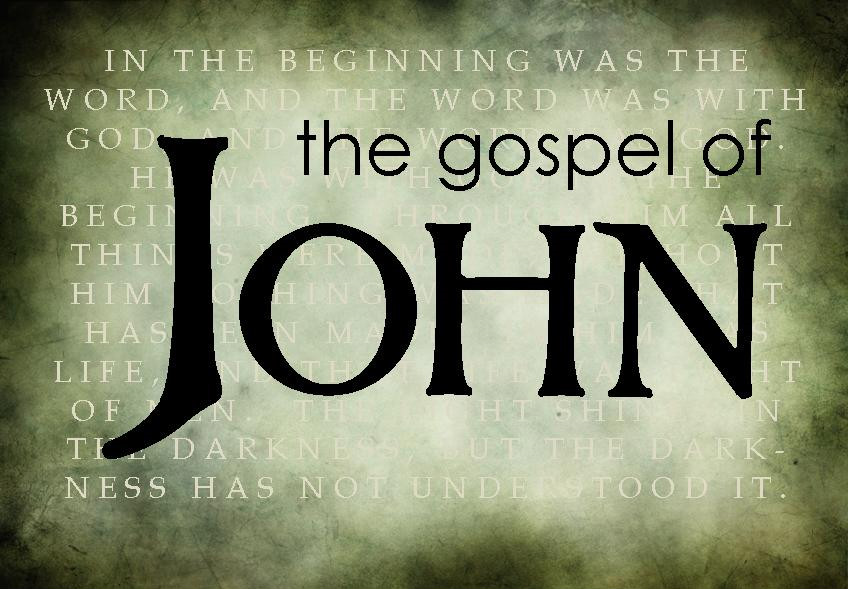 John 1:19
And this is the record of John, when the Jews sent priests and Levites from Jerusalem to ask him, Who art thou?
John 1:29
The next day John seeth Jesus coming unto him, and saith, Behold the Lamb of God, which taketh away the sin of the world.
John 1:34
And I saw, and bare record that this is the Son of God.
John 1:35
Again the next day after John stood, and two of his disciples;
John 2:1
And the third day there was a marriage in Cana of Galilee; and the mother of Jesus was there:
John 1:43
The day following Jesus would go forth into Galilee, and findeth Philip, and saith unto him, Follow me.
John 1:44
Now Philip was of Bethsaida, the city of Andrew and Peter.
Hebrews 7:25
Wherefore he is able also to save them to the uttermost that come unto God by him, seeing he ever liveth to make intercession for them.
Acts 1:8
But ye shall receive power, after that the Holy Ghost is come upon you: and ye shall be witnesses unto me both in Jerusalem, and in all Judaea, and in Samaria, and unto the uttermost part of the earth.
Matthew 11:20
Then began he to upbraid the cities wherein most of his mighty works were done, because they repented not:
Matthew 11:21
Woe unto thee, Chorazin! woe unto thee, Bethsaida! for if the mighty works, which were done in you, had been done in Tyre and Sidon, they would have repented long ago in sackcloth and ashes.
John 1:45
Philip findeth Nathanael, and saith unto him, We have found him, of whom Moses in the law, and the prophets, did write, Jesus of Nazareth, the son of Joseph.
John 1:46
And Nathanael said unto him, Can there any good thing come out of Nazareth? Philip saith unto him, Come and see.
2 Timothy 2:2
And the things that thou hast heard of me among many witnesses, the same commit thou to faithful men, who shall be able to teach others also.
John 1:47
Jesus saw Nathanael coming to him, and saith of him, Behold an Israelite indeed, in whom is no guile!
John 1:48
Nathanael saith unto him, Whence knowest thou me? Jesus answered and said unto him, Before that Philip called thee, when thou wast under the fig tree, I saw thee.
1 John 3:18
My little children, let us not love in word, neither in tongue; but in deed and in truth.
1 John 3:19
And hereby we know that we are of the truth, and shall assure our hearts before him.
1 John 3:20
For if our heart condemn us, God is greater than our heart, and knoweth all things.
Psalm 32:2
Blessed is the man unto whom the LORD imputeth not iniquity, and in whose spirit there is no guile.
John 1:49
Nathanael answered and saith unto him, Rabbi, thou art the Son of God; thou art the King of Israel.
John 1:50
Jesus answered and said unto him, Because I said unto thee, I saw thee under the fig tree, believest thou? thou shalt see greater things than these.
John 1:51
And he saith unto him, Verily, verily, I say unto you, Hereafter ye shall see heaven open, and the angels of God ascending and descending upon the Son of man.
Romans 10:9
That if thou shalt confess with thy mouth the Lord Jesus, and shalt believe in thine heart that God hath raised him from the dead, thou shalt be saved.
1 John 4:15
Whosoever shall confess that Jesus is the Son of God, God dwelleth in him, and he in God.
Daniel 7:13
I saw in the night visions, and, behold, one like the Son of man came with the clouds of heaven, and came to the Ancient of days, and they brought him near before him.
Matthew 26:64
Jesus saith unto him, Thou hast said: nevertheless I say unto you, Hereafter shall ye see the Son of man sitting on the right hand of power, and coming in the clouds of heaven.
John 1:14
And the Word was made flesh, and dwelt among us, (and we beheld his glory, the glory as of the only begotten of the Father,) full of grace and truth.
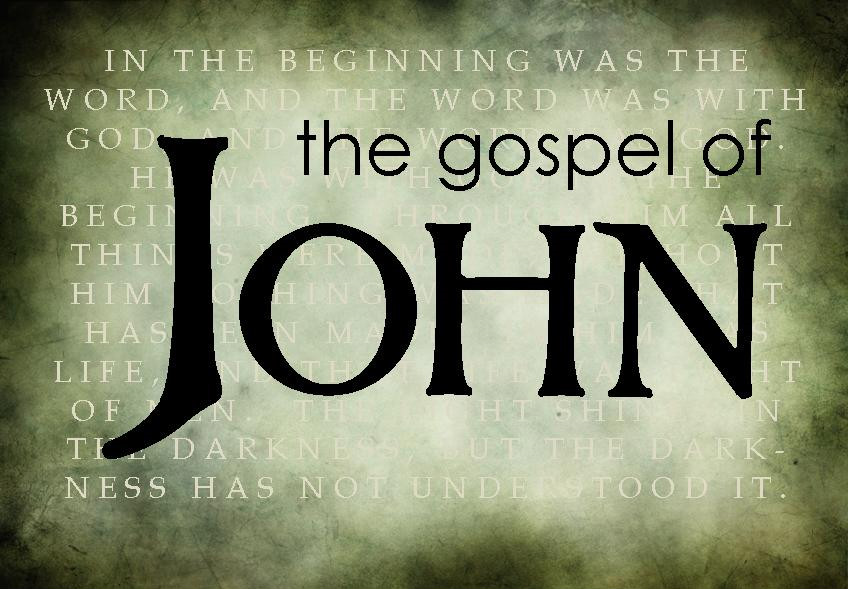